Auslandsgeschäfte:Verkaufen und Einkaufen im AuslandAbrechnung von FremdwährungenVerbuchung vonAuslandsgeschäften (inkl. UST)
3 HLW

W. Holzheu
Abrechnungen von Fremdwährungen mit 4 Fragen!
Umrechnung: EUR > F-währungbetrag
€ x Kurs (idR Hauskurs) =
4 Fragen:
Was ist 
     gesucht?
Umrechnung: Fremdwährung > € Betrag
Fremdwärhung / Kurs =
Devisen
Buchgeld
Valuten
Bargeld (Münzen, Banknoten)
2) Valuten 
    oder Devisen
Kunde kauft FW (Bank verkauft)
Kunde verkauft FW (Bank kauft)
3) Kauft der Kunde
    oder 
    verkauft der Kunde
Aus Bankkundensicht: niedrigerer Kurs 
(Briefkurs)

Bank verkauft FW und erhält dafür EUR
Kunde zahlt mehr 
+ Provision/Spesen
Bei Lieferung aus dem Ausland (FW-Verbindlichkeit)
Aus Bankkundensicht: hoher Kurs 
(Ankaufskurs, Geldkurs)

Bank kauft FW und zahlt EUR aus (schreibt gut)
Kunde erhält weniger 
- Provision/Spesen werden einbehalten

Bei Lieferung ins  Ausland(FW-Forderung
Welcher Kurs     
     ist anwendbar?
FW Betrag / (V/D) Kurs nied 
+ Provision (Spesen) 
= Abrechnungsbetrag
FW Betrag / (V/D) , Kurs hoch 
- Spesen (Provision)   
= Abrechnungsbetrag
Verbuchen von Auslandsgeschäfte inkl. Umsatzsteuer
Auslandsgeschäfte = grenzüberschreitende wirtschaftliche Tätigkeit

Verkauf ins Ausland (Ausfuhr) 
(EU: innergemeinschaftliche Lieferung, ins Drittland: Export)

Einkauf aus dem Ausland (Einfuhr)
(EU: innergemeinschaftlicher Erwerb, aus Drittland Import)

UST zählt national u. international zu den wichtigsten Einnahmen der Staaten 
(> 20 Mrd. € in Österreich)

Prinzip der UST (B2B): Bestimmungslandprinzip, dh. jenes Land soll das Besteuerungsrecht haben, wo das Produkt verwendet wird, bzw. Empfänger der Leistung ist
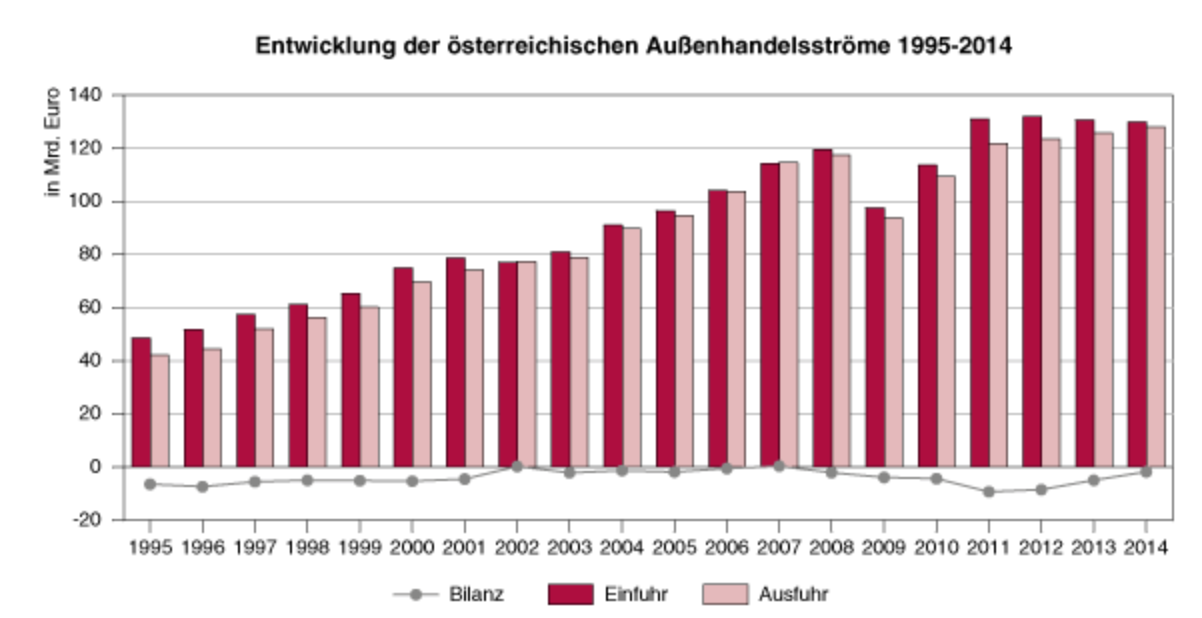 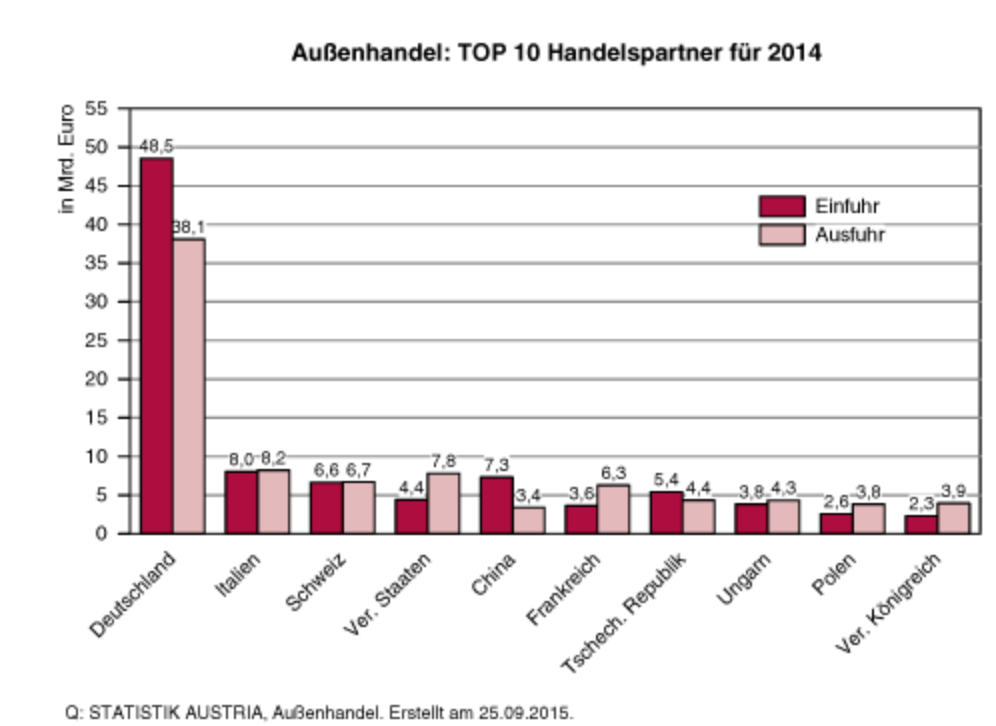 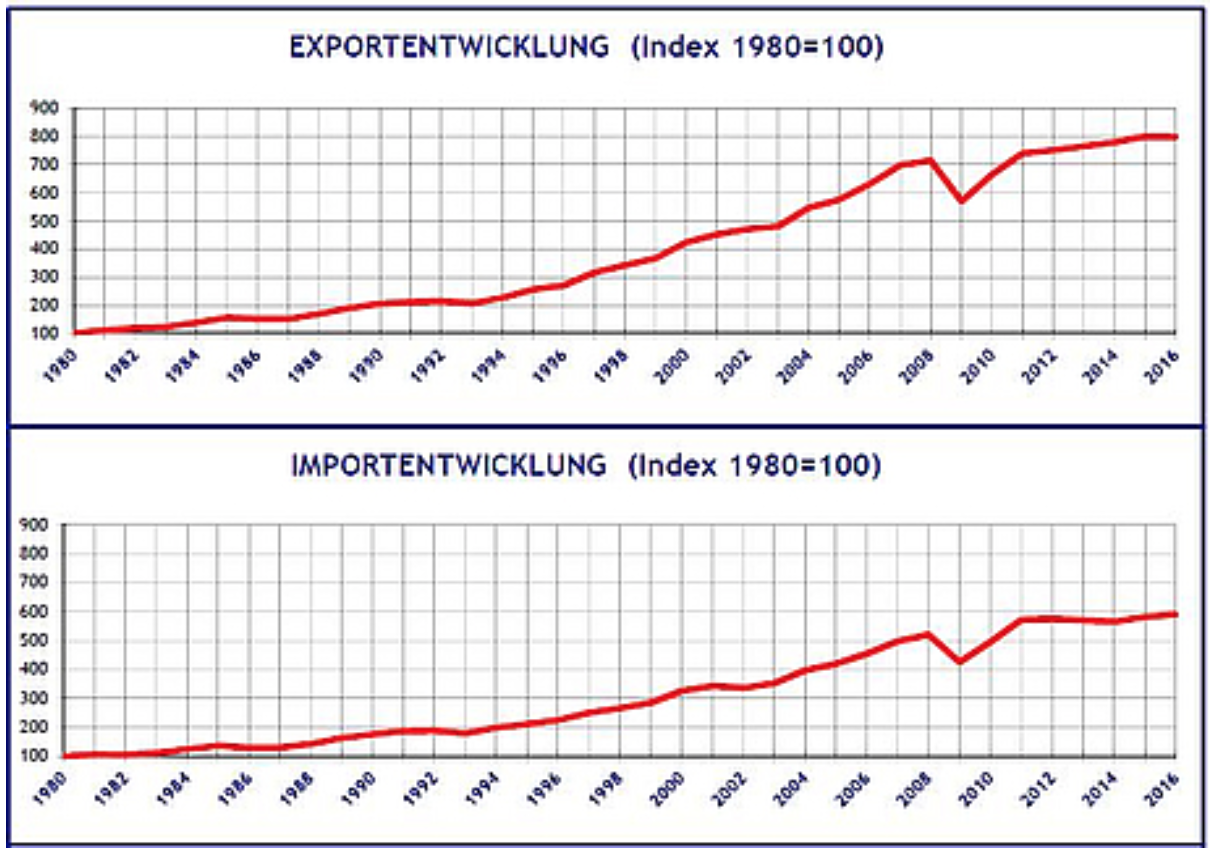 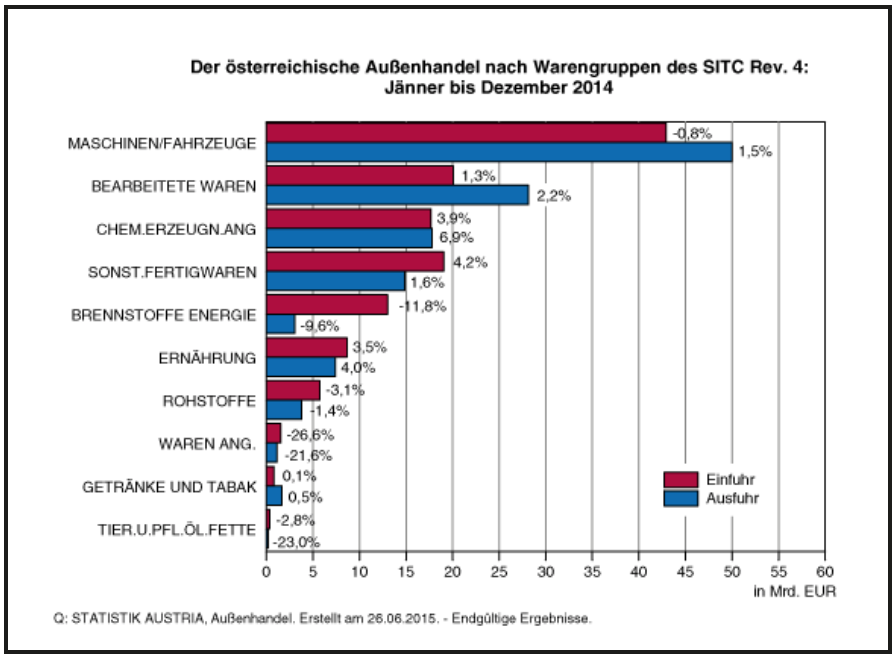 4 Arten von Auslandsgeschäften 
(jew. in Euro: € oder  Fremdwährung: FW)
Binnenmarkt-
geschäfte
(EU)
Einfuhr aus EU Land
2) IG Erwerbe (Einkauf)
Lieferung in ein EU-Land
IG Lieferungen (Verkauf)
€
Deutschland
Frankreich
Belgien
Niederlande
Luxemburg
Spanien
Portugal
Griechenland
Irland
Italien
Finnland
Zypern
Malta
Slowakei
Slowenien
Estland
Lettland
Andere Währungen:
Großbritannien
Dänemark
Schweden
Polen
Tschechien
Ungarn
Litauen
Bulgarien
Rumänien
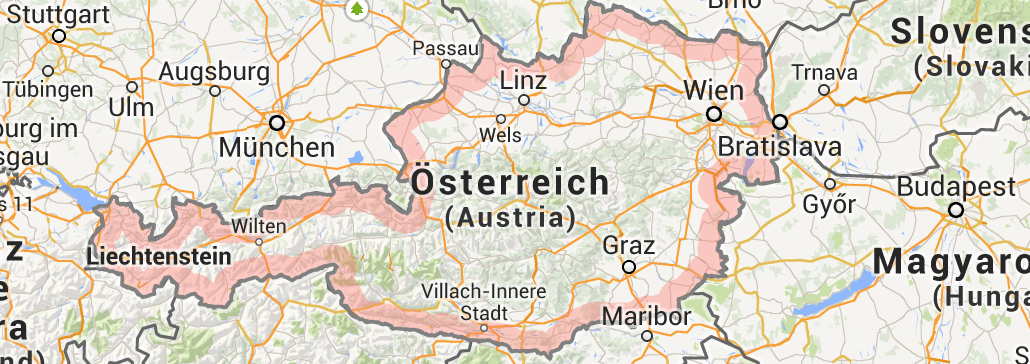 Exporte / 
Importe
(Drittland)
Drittland (meist FW)
4) Importe
Drittland (meist FW)
3) Exporte
Andere Währungen
Norwegen
Japan
Russland
Schweiz
USA,...
€
Montenegro,
Kosovo,
Andorra,,...
Aufzeichnung: Umsatzsteuer Identifikationsnummer: UID (VAT ID)
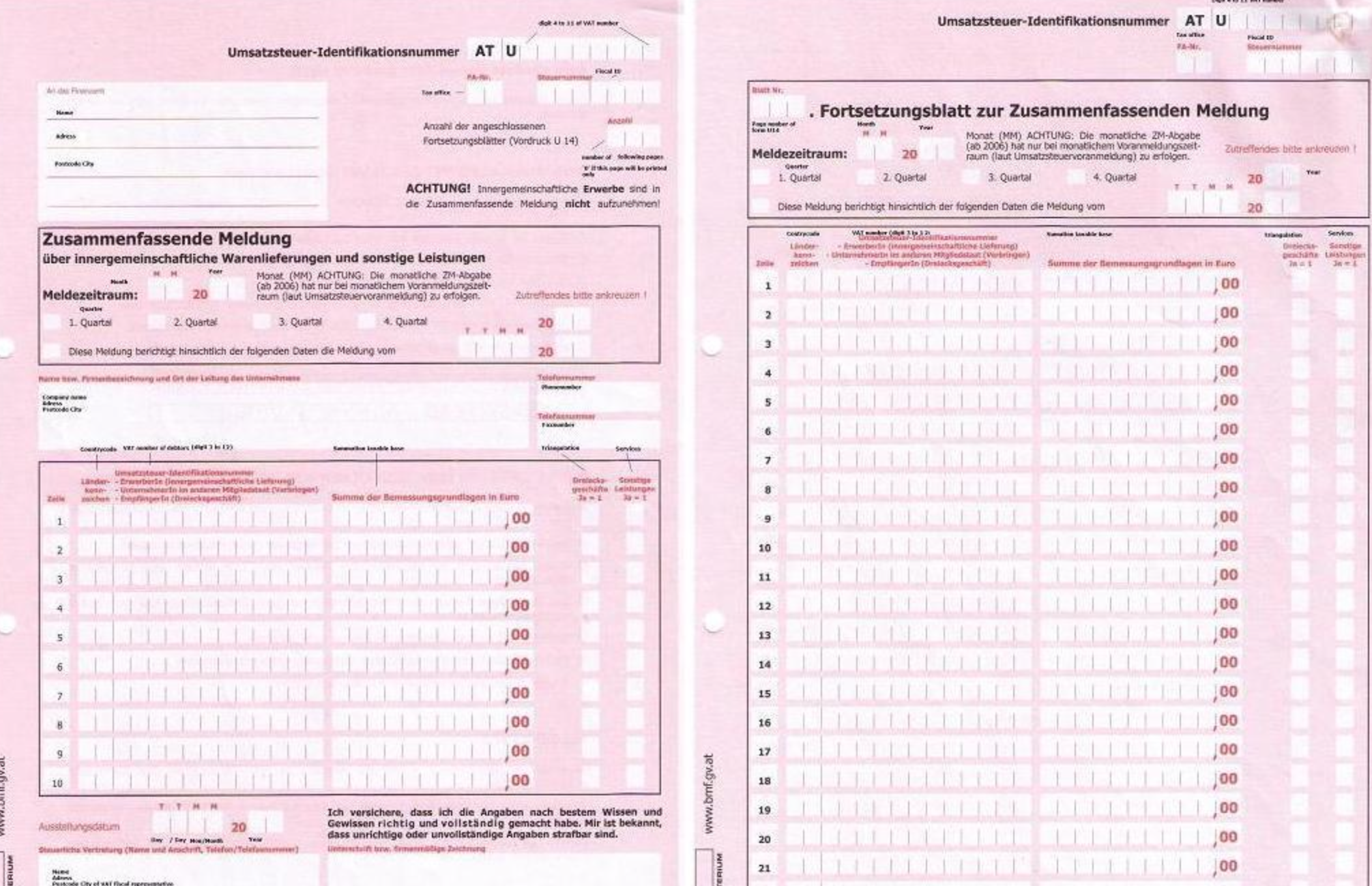 Aufzeichnungspflicht: UST Erklärung
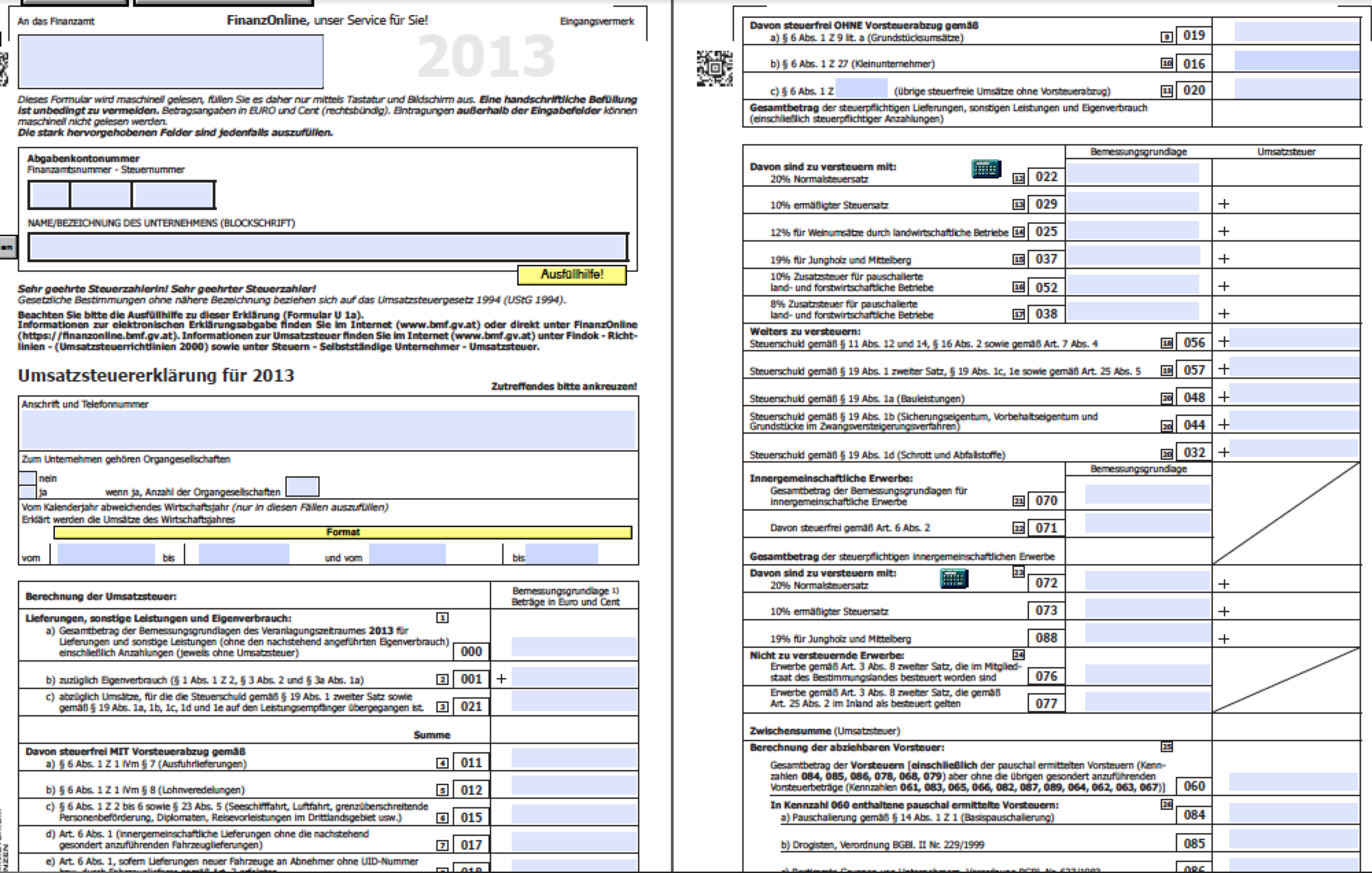 1 IG Lieferung (€ oder FW)
1) IG Lieferung (€)
In Öst. Steuerfrei – aber UID muss erfasst werden
3 IG Lieferung (nicht €): 1+ Umrechnung
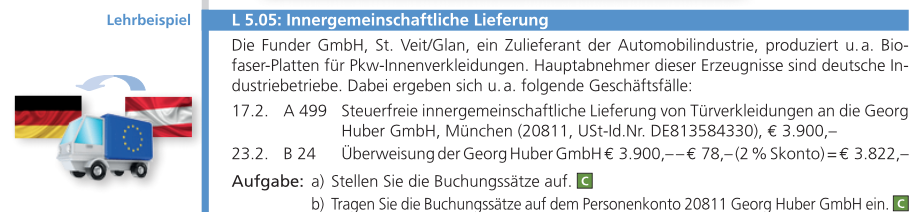 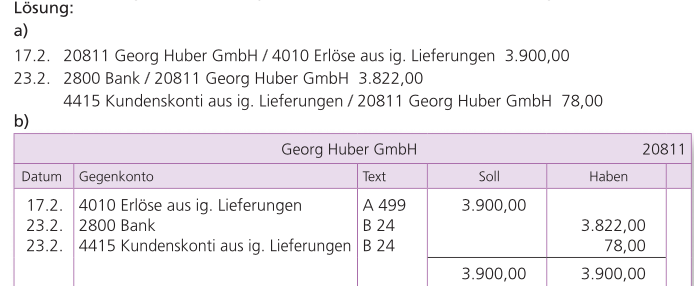 2 IG Erwerb (€ oder FW)
2) IG Erwerb (€)
In Öst. steuerpflichtig
4 IG Erwerb (nicht €): 2+ Umrechnung
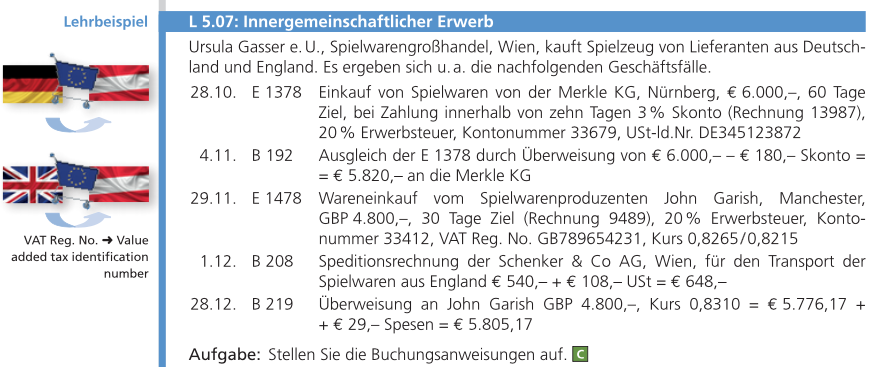 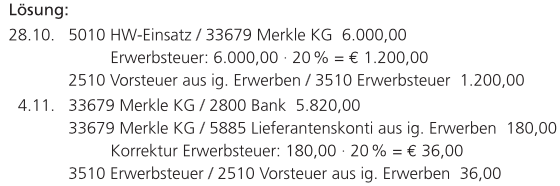 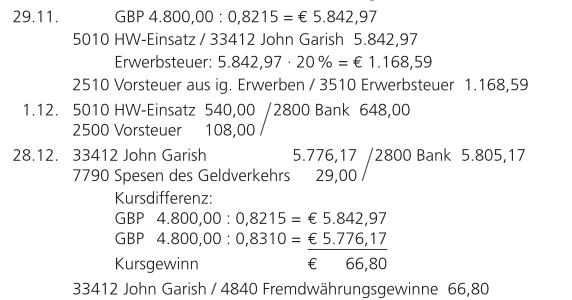 3) Exporte(€ oder FW)
3) Exporte (€)
In Öst. steuerfrei
Exporte in FW: 1+ Umrechnung
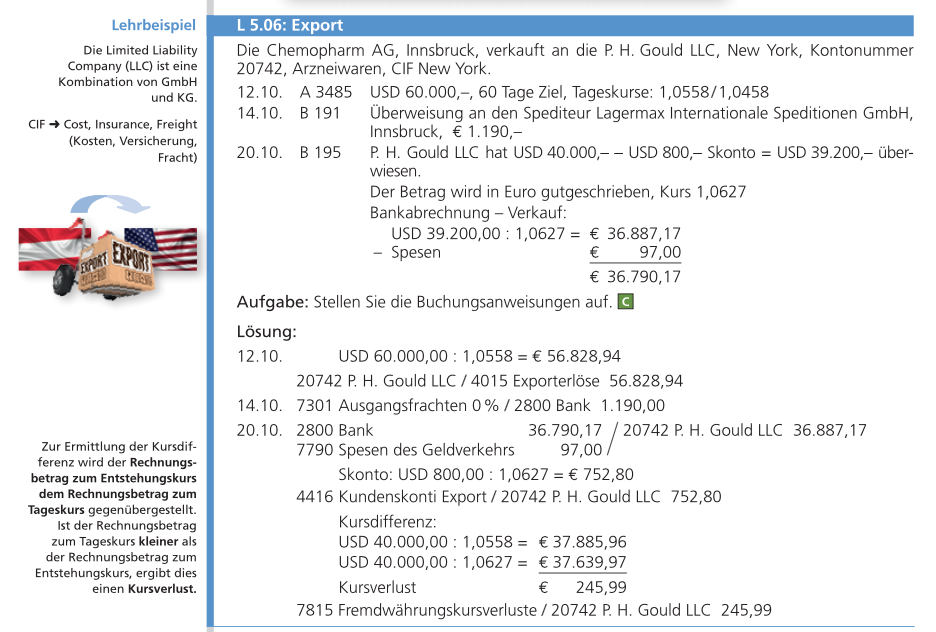 4) Importe(€ oder FW)
4) Importe (€)
In Öst. steuerpflichtig
Importe in FW: 2+ Umrechnung
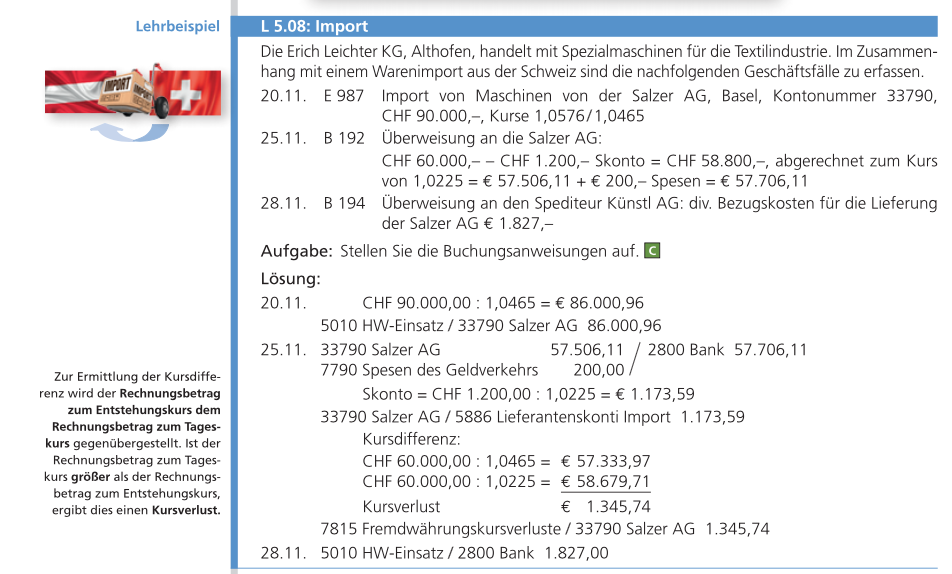 Zusammenfassung: Buchungen bei Auslandsgeschäften / UST